Equations, formulae and inequalities
Chapter 7
Objectives:
Learn about deriving and using formulae.
Learn about changing the subject of a formula.
Learn about deriving an equation.
Learn about solving equations with unknowns on both sides.
Learn about representing an inequality on a number line and understanding equivalent inequalities.
Deriving formulae
You already know that an expression does NOT have an equal sign, but a formula does.
A formula describes a relationship between two variables. Formulae is plural of formula.
The word derive means to construct or come up with.
To derive a formula means to use known information to write a formula connecting variables.
The key to deriving a formula is to identify the fixed parts, and the variable parts.
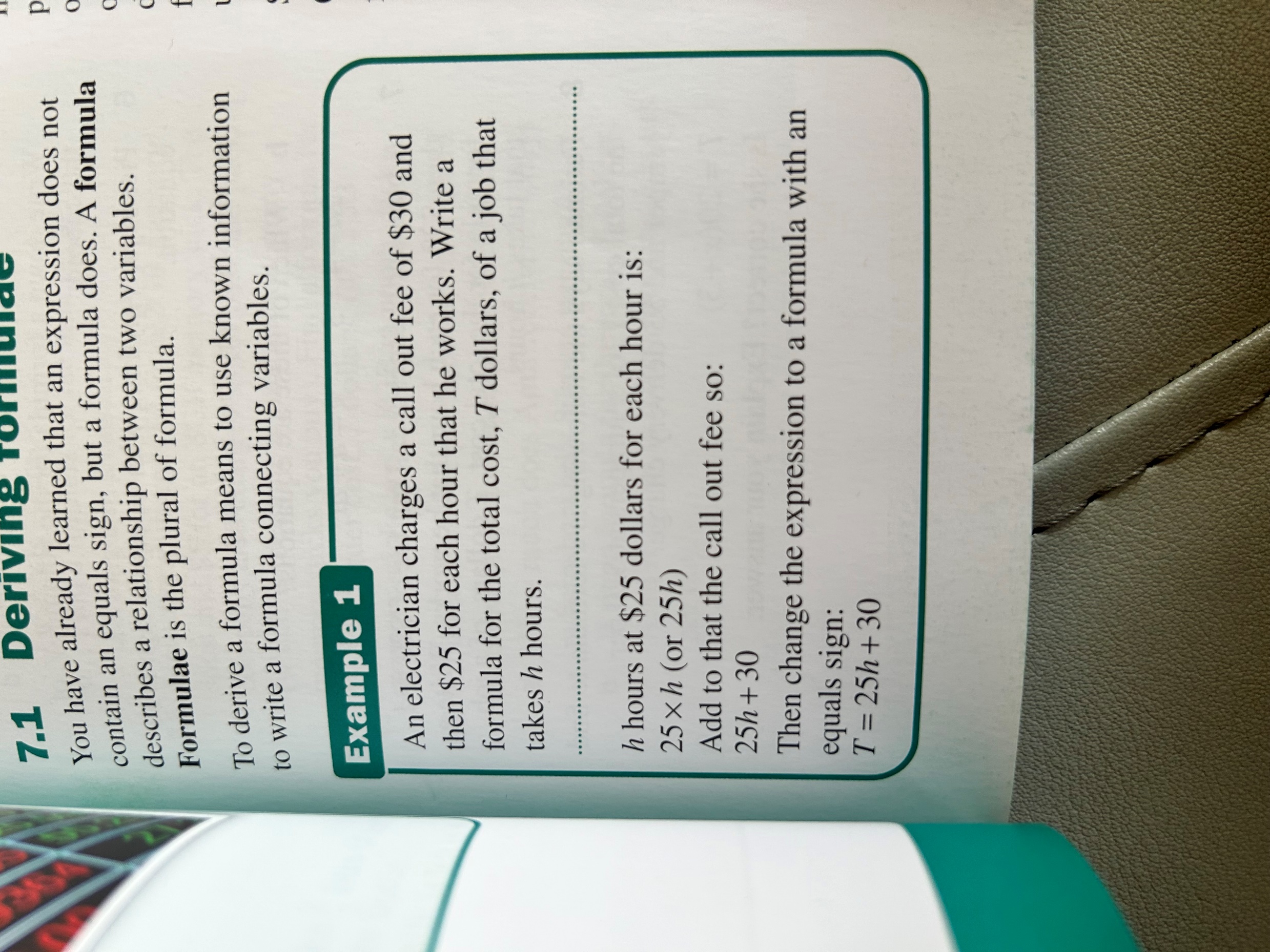 “T” is the subject of the formula and the formula is said to ne in terms of “h” as “h” is the variable used on the other side of the equal sign.
P. 108 Ex. 7A:
 Q1 (a)
Q3 a(i,iii), b, c(i,iii)
Q4
Q5
Q7
Q10
Q11
Q12
Q13
Note: Q14 till 18 not included
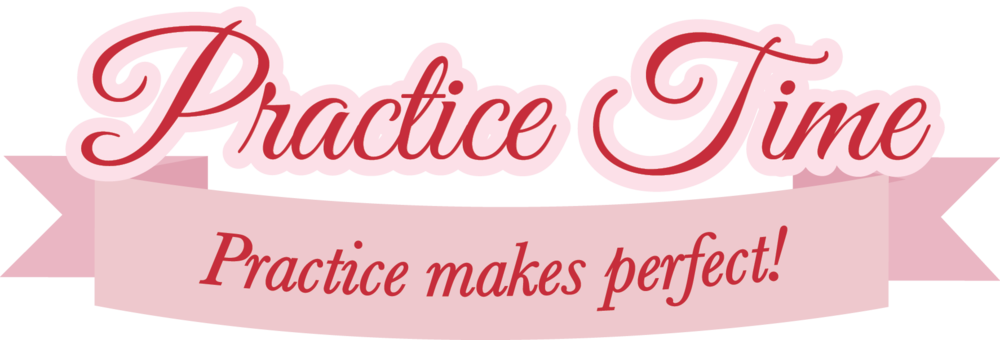 Deriving and solving Equations
An equation consists of variables, numbers and has an equal sign.

An equation is treated as a scale where the right side has to balance the left side.
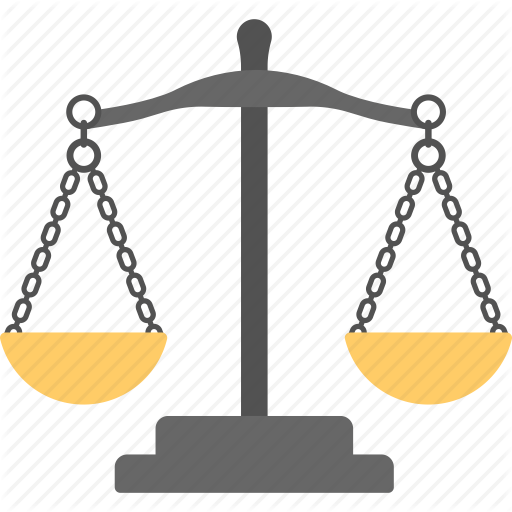 Solving equations:
To solve equations you need to follow the steps below:         
Reorder the equation so that numbers are on one side and letters (variables) are on the other side (it is recommended to make sure that the variable is positive not negative)
Use inverse operations to get rid of terms.
Whatever you do on one side, you should do the same on the other side.
To check your answer, replace the variable with the answer that you found and make sure the statement is true.
Example:
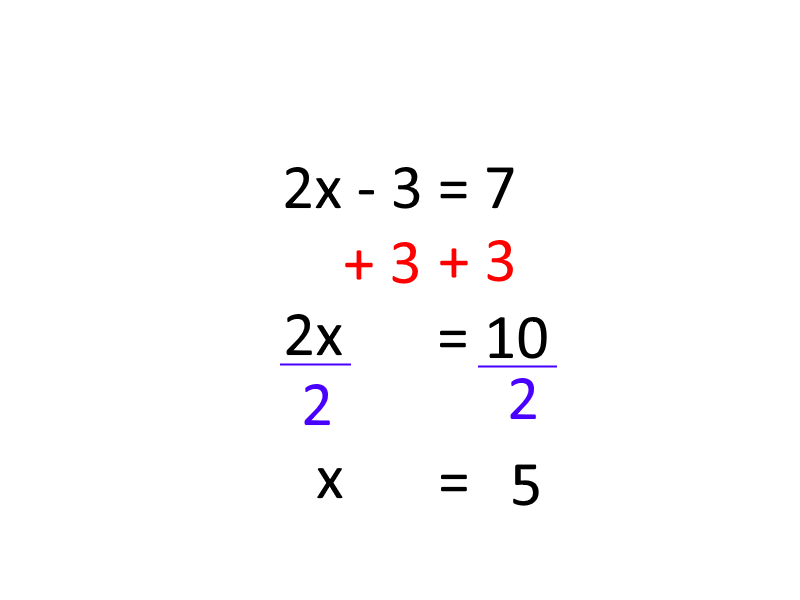 https://www.youtube.com/watch?v=l3XzepN03KQ&t=211s
Examples: Solve the following equations:
https://www.youtube.com/watch?v=Qyd_v3DGzTM
Solving Equation with variables on both sides of the equation - YouTube
P. 111 Ex. 7c:
 Q3
Q5
Q6 (a,c)
Q7 (a, c, e, g)
Q8 (c, d, f, g, h, I, L, m)
Q10 (b)
Q11 (b, c)
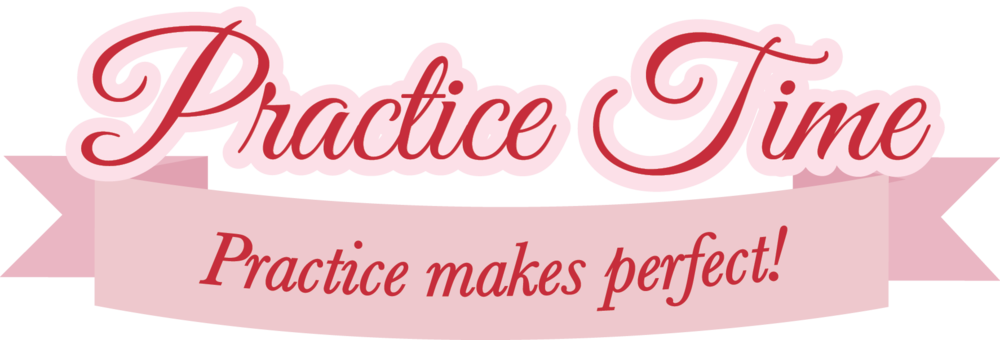 P. 113 Ex. 7d:
 Q1 (a,c,f,h,I,k)
Q2
Q3 
Q4 (a, b, e, f)
Q6 (b, d)
Solving problems:
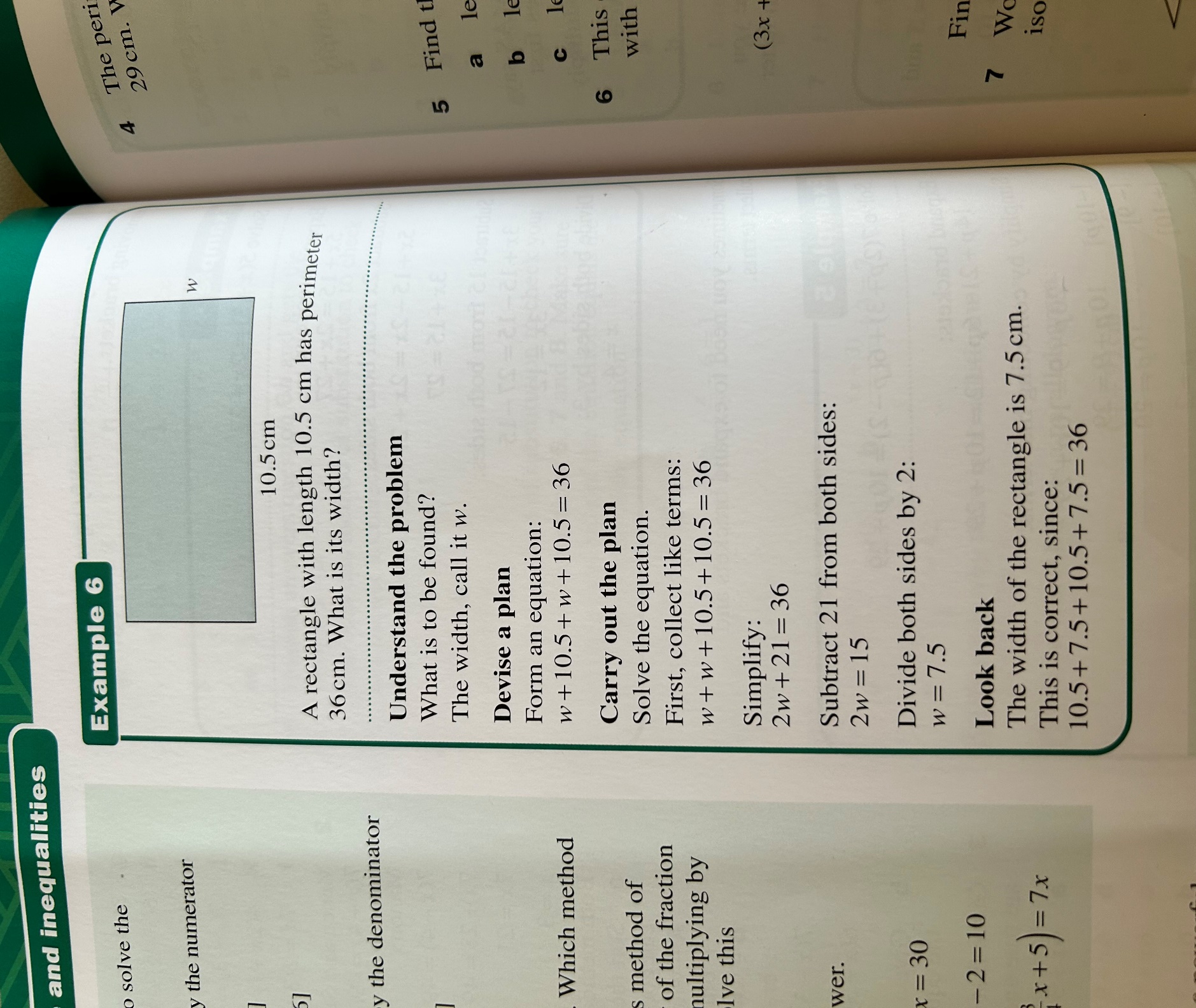 There are 4 steps to solving a problem:
Understand the problem
Devise a plan
Carry out your plan
Look back
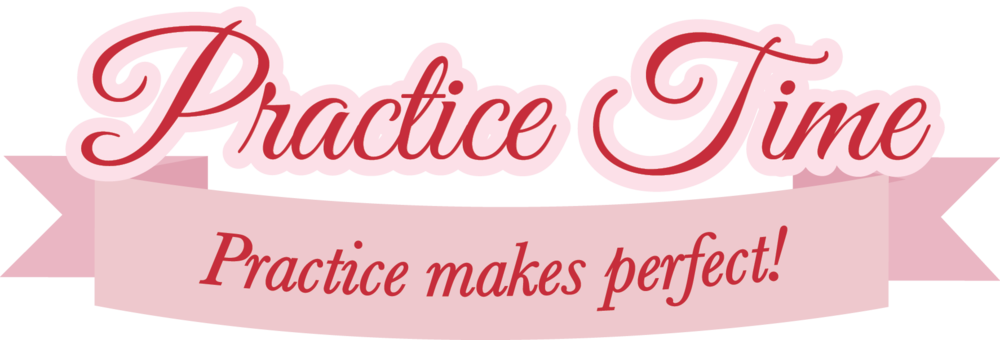 P. 114 Ex. 7E:
Q1
Q2
Q3
Q4
Q5 (b)
Q6
Q7
Q9
Q10
Q11
Substitution into formulae
Substitution is when you replace variables with given values.
Pay extra attention when substituting negative values.
Remember, when there’s a negative value after a subtraction operation it will become addition.
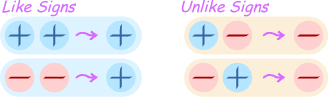 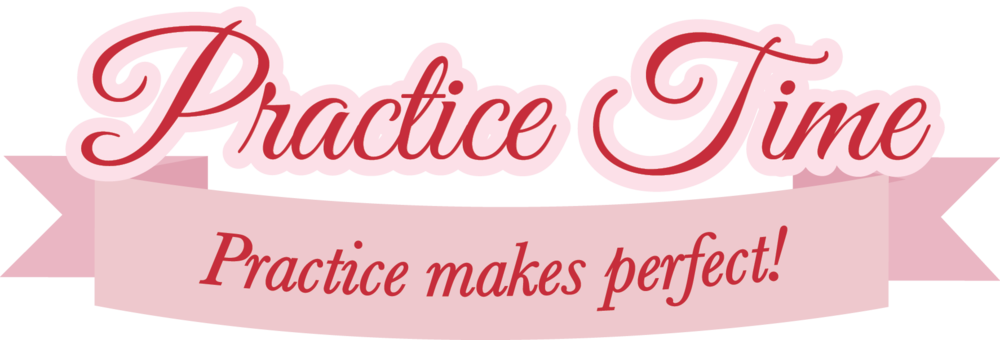 P. 117 Ex. 7F:
 Q1 (a)
Q2 (b)
Q3 (b)
Q4 (b)
Q5 (b)
Q6 (a)
Q7
Q8
Q10
Changing the subject of a formula
Changing the subject of a formula means that you have to re-order the terms so that the specified variable is alone of one side of the equal sign.
You can re-order terms using inverse operations.
1) Changing The Subject Of A Formula | Algebra | Maths | FuseSchool - YouTube
2) GCSE Maths - How to Rearrange Formulas #48 - YouTube
Using a function machine
Sometimes, to change the subject of formula we use a function machine. Let’s redo the examples using the machine.
s
d
r
C
s
d
r
C
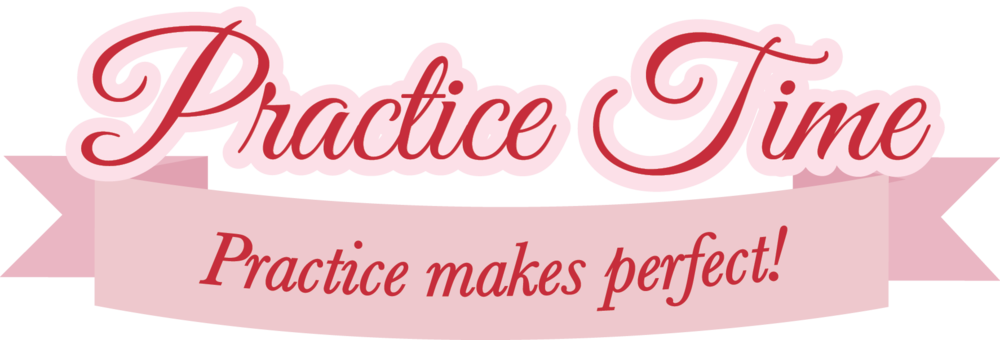 P. 118 Ex. 7G:
 Q1 
Q3 (a, b(i))
Q5
Q7
Q8
P. 118 Ex. 7H:
 Q1 (b,d)
Q2 (a)
Q3 (b)
Q6 (a,d,f,g)
More videos on how to change the subject of a formula:
https://youtu.be/_BYxuxEIZqw
https://youtu.be/8U9u_itcs7k
1) Math Antics - Basic Inequalities - YouTube
Inequalities
2) Math-Graphing Inequalities on a Number Line (the basics) - YouTube
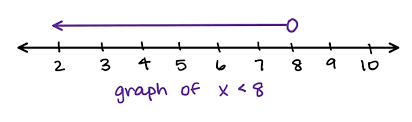 You draw an empty circle because 8 is NOT included.
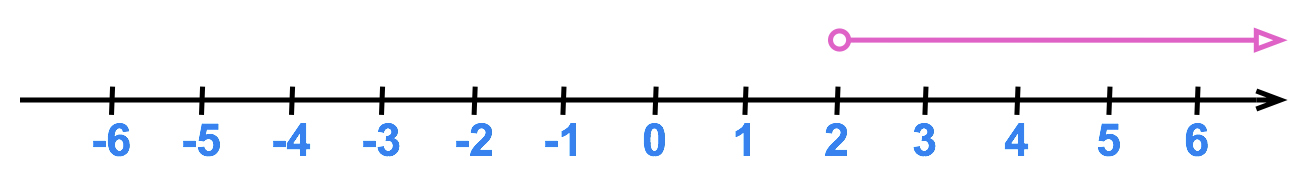 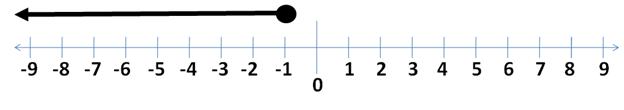 You draw a shaded circle because -1 is included.
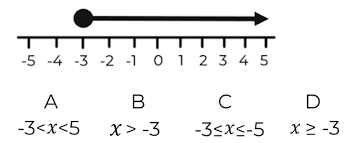 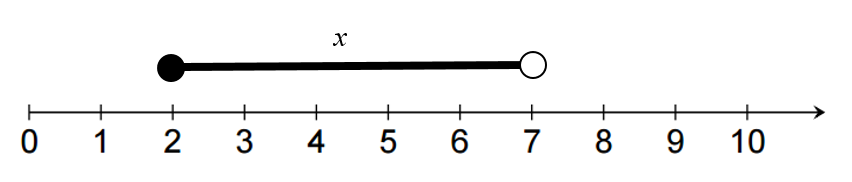 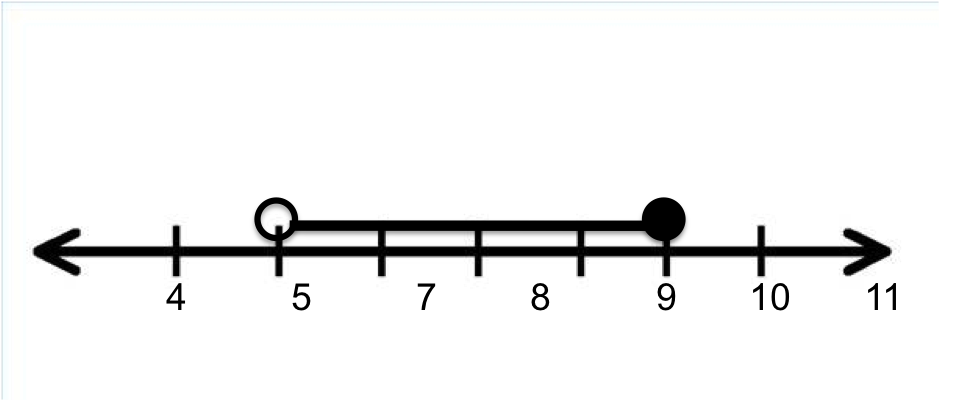 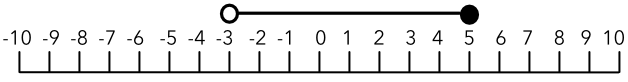 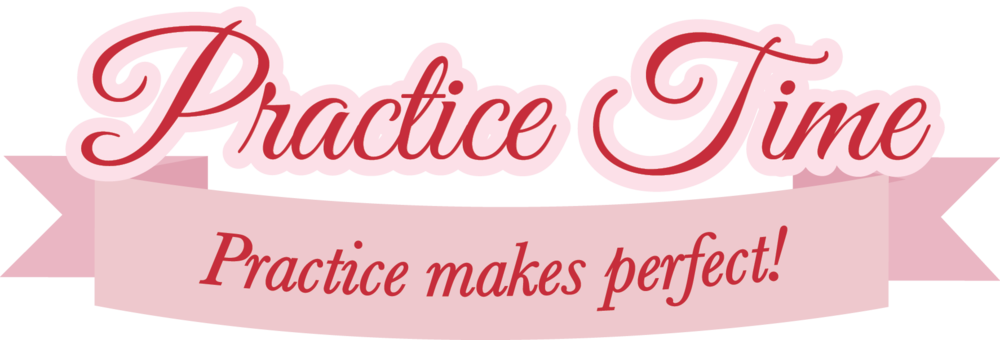 P. 120 Ex.7I:
 Q1
Q2 
Q3
Q4
Q5
Q7

(solve these questions only)
End of chapter 7 